CS2911Week 6, Class 2
Today
Return Quiz 3
Review Muddiest Point
Internet Message (email) format
SMTP
IMAP
Muddiest Point
Week 7, Monday: Half-Exam 2
CS2911
Dr. Yoder
1
[Speaker Notes: 17q1 6-1 1,3,5,6,7,11-16]
Muddiest Point 6-2
2
Muddiest Point 6-3
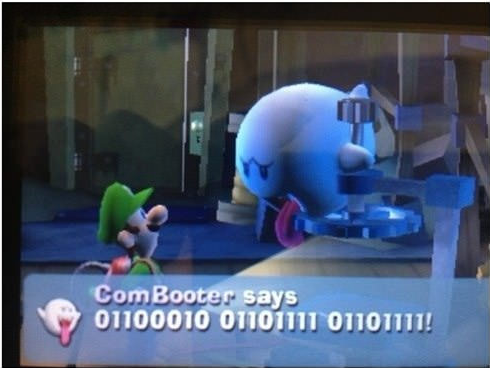 "Silly Nintendo"
3
Questions on Lab 7?
Installing pytz and tzlocal?
Be sure to check "Install Python 3.5 on path" when installing Python!
Encryption and base-64 encoding?
Transition to encrypted socket?
Design for Lab 7?
Anticipate repeating code?
How to handle errors cleanly?
How to test Lab 7?
CS2911 Dr. Yoder
4
Outcomes
Describe the operation of the SMTP protocol
Describe the operation of the IMAP protocol at a high level
Describe the basic format of email
Describe how character sets are encoded in in internet messages
Explain how the character set can be specified for the body in HTTP
Explain how URIs can encode characters from alternate character sets
5
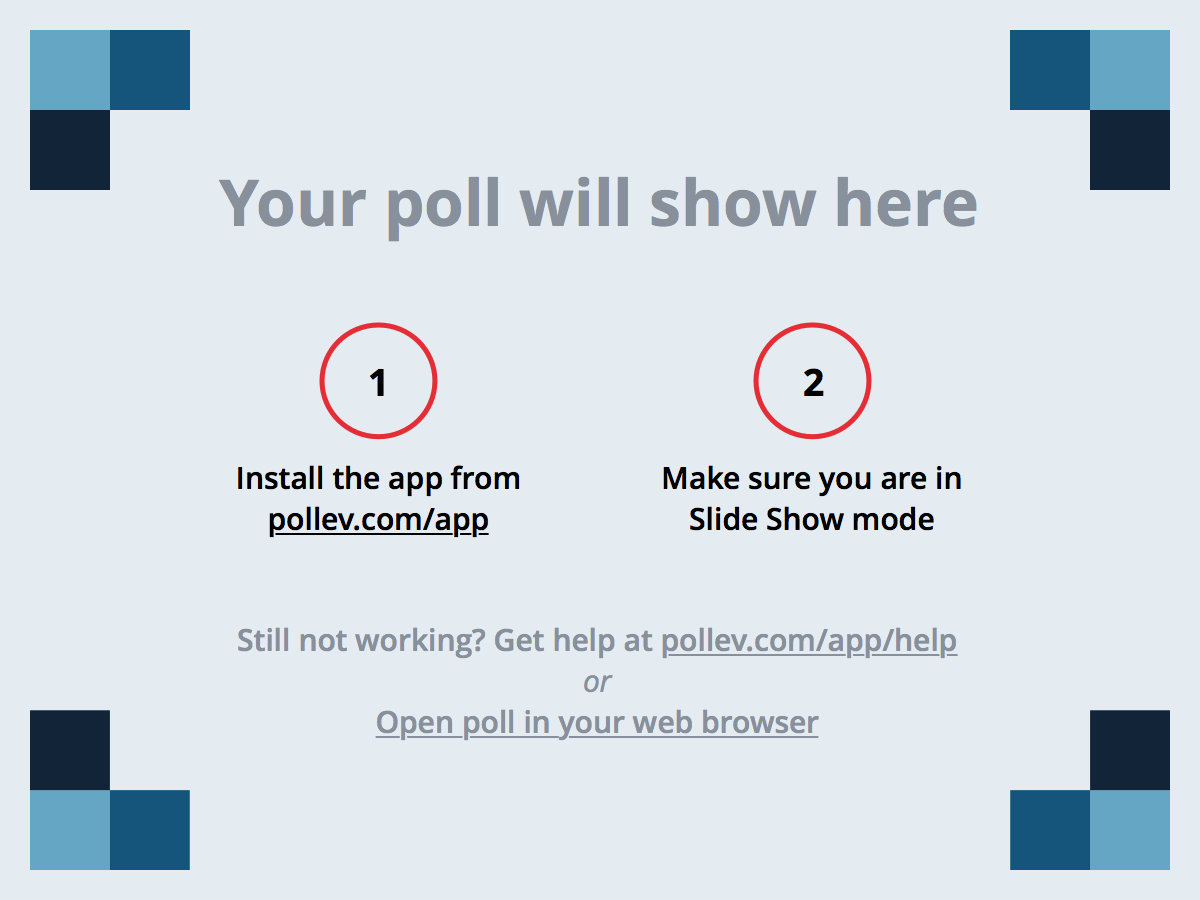 CS2911 Dr. Yoder
6
[Speaker Notes: Poll Title: What was the muddiest point? (CS2911)
https://www.polleverywhere.com/free_text_polls/zIp2tH2IVWjXv4H]
Acknowledgement
This course is based on the text
Computer Networking: A Top Down Approach 7th edition Jim Kurose, Keith RossAddison-Wesley
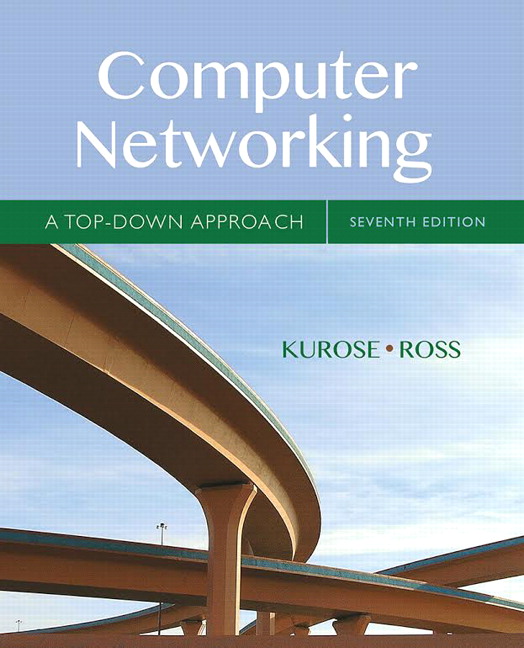 7